POLITECNICO di MILANO PhD COURSE session III
meta-cognition
multiple intelligences (Gardner)
transfer
analogical reasoning (Novick)
critical incidents (Tripp)
variation theory (Mortens)
creeping determinism (Fischoff)
discourse
tensions (Berry)
thickening (Geertz)
empirical (Liljedahl) *
affect / meta-affect (Goldin)
illumination (Liljedahl)
surprise (Adler)
flow (Csíkszentmihályi) *
counter culture/norms (Liljedahl) *
problem posing (Brown & Walters) ←
modelling ←
RME ←
learner generated examples (Watson & Mason) * ←
etc.
l * I will demonstrate
← theory for
   l suitable for large classes
THEORIES OF  LEARNING
COUNTER CULTURErailing against norms
Liljedahl, P. & Allan, D. (2013). Studenting: The case of "now you try one". Proceedings of the 37th Conference of the PME, Vol. 3, pp. 257-264. Kiel, Germany: PME.
Liljedahl, P. & Allan, D. (2013). Studenting: The Case of Homework. Proceedings of the 35th Conference for PME-NA. Chicago, USA.
Liljedahl, P. (in press). Building thinking classrooms: Conditions for problem solving. In P. Felmer, J. Kilpatrick, & E. Pekhonen (eds.) Posing and Solving Mathematical Problems: Advances and New Perspectives. New York, NY: Springer. 
Liljedahl, P. (2014). The affordances of using visually random groups in a mathematics classroom. In Y. Li, E. Silver, & S. Li (eds.) Transforming Mathematics Instruction: Multiple Approaches and Practices. New York, NY: Springer.
Liljedahl, P. (under review). Flow: A framework for discussing teaching. Proceedings of the 40th Conference of the PME.
[..]
CULMINATION … SO FAR
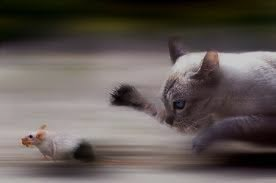 If 6 cats can kill 6 rats in 6 minutes, how many cats are required to kill 100 rats in 50 minutes? 
- Lewis Carroll
MS. AHN’S CLASS (2003)
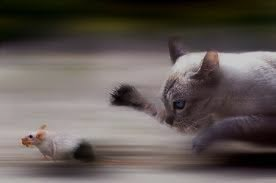 If 6 cats can kill 6 rats in 6 minutes, how many cats are required to kill 100 rats in 50 minutes? 
- Lewis Carroll
NOTHING!
MS. AHN’S CLASS (2003)
12 YEARS OF RESEARCH
CONTEXT OF RESEARCH
TYPOLOGY BUILDING
n=32
STUDENTING
catching up on notes (n=0)
NOW YOU TRY ONE
The concept of studenting or pupiling is far and away the more parallel concept to that of teaching. [..] there is much more to studenting than learning how to learn. In the school setting, studenting includes getting along with one’s teachers, coping with one’s peers, dealing with one’s parents about being a student, and handling the non-academic aspects of school life.
(Fenstermacher, 1986, p. 39)
STUDENTING
D
[Speaker Notes: Studenting. This term was coined by Gary Fenstermacher in 1986. This is an excerpt from it’s earliest mention. 

Studenting is a parallel concept to that of teaching: just as teaching consists of much more than planning and delivering lessons, facilitating groupwork, monitoring student progress and behaviour, assessment and evaluation, managing the classroom, communicating with parents, paperwork, ….

As you can see, it appears to be an optimistic view - these are things that all support learning]
[T]hings that students do such as ‘psyching out’ teachers, figuring out how to get certain grades, ‘beating the system’, dealing with boredom so that it is not obvious to teachers, negotiating the best deals on reading and writing assignments, threading the right line between curricular and extra-curricular activities, and determining what is likely to be on the test and what is not.
 (Fenstermacher, 1994, p. 1)
STUDENTING
D
[Speaker Notes: Later, in 1994, Fenstermacher added some further aspects of studenting.]
identifies autonomous actions of students that may or may not align with the intentions of the teacher
extends constructs such as the didactic contract (Brousseau, 1997) and classroom norms (Cobb, Wood, & Yackel, 1991; Yackel & Cobb, 1996) to encompass behaviours that are not predicated on an assumption of shared intent to learn
STUDENTING
n=32
STUDENTING
catching up on notes (n=0)
NOW YOU TRY ONE
n=32
NOW YOU TRY ONE
Liljedahl, P. & Allan, D. (2013). Studenting: The case of "now you try one". Proceedings of the 37th Conference of the PME, Vol. 3, pp. 257-264. Kiel, Germany: PME.
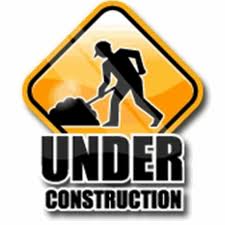 FRAMEWORK OF GAMING
doing being … a student (Sacks)
practical rationality (Aaron)
law of least effort (Kahnemann) 
motivation and avoidance (Hannula)
didactic tension (Mason)
goal regulation (Hannula)
self-determination theory (Deci & Ryan)
institutional norms (Liu & Liljedahl)
avoidance (Hannula)
activity theory (Leont’ev, Engström)
THEORIZING ABOUT STUDENTS
some were able to do it
they needed a lot of help
they loved it
they don’t know how to work together
they got it quickly and didn't want to do any more
they gave up early

FILTERED THROUGH STUDENTS
teaching problem solving
TASKS
EARLY EFFORTS
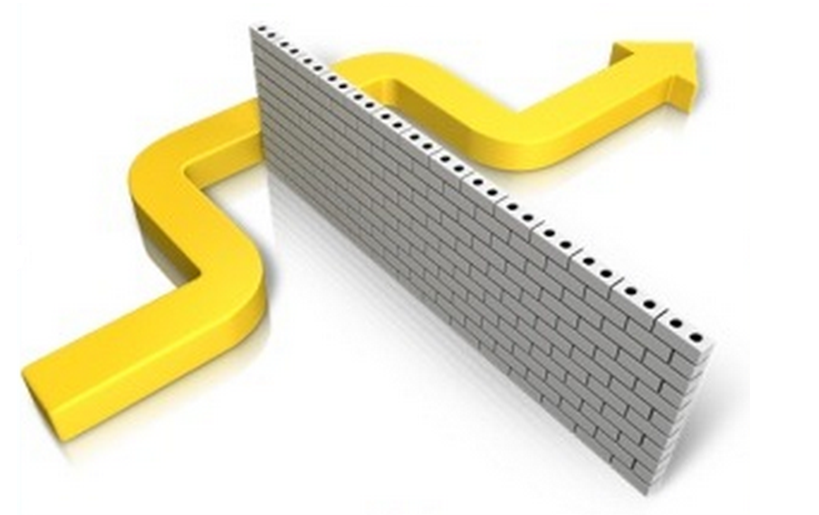 STUDENT NORMS
REALIZATION
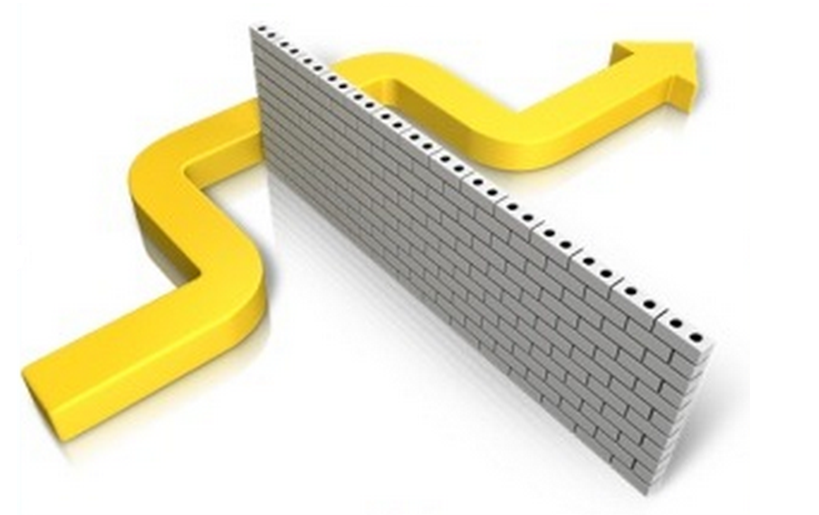 CLASSROOM NORMS
REALIZATION
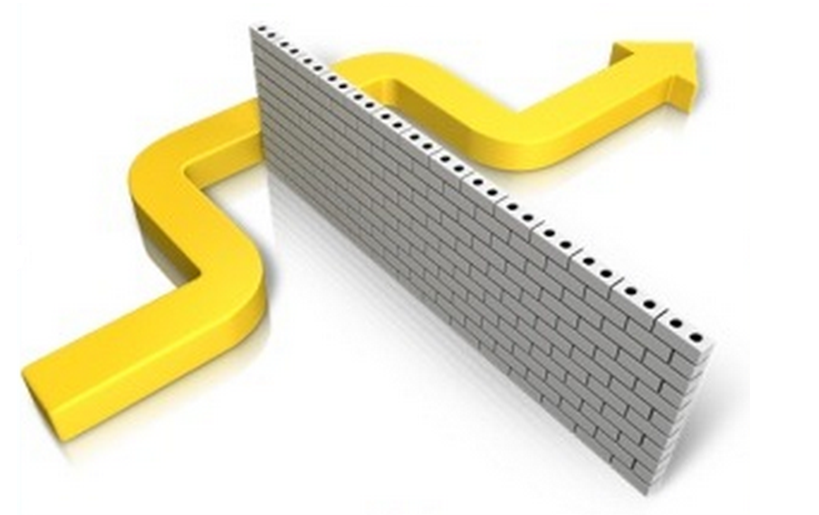 INSTITUTIONAL NORMS
REALIZATION
CASTING ABOUT (n = 300+)
tasks
hints and extensions 
how we give the problem
how we answer questions
how we level 
room organization
how groups are formed
student work space
how we give notes
assessment
…
THINGS I (WE) TRIED
FINDINGS
levelling
 assessment
 flow
answering questions
 oral instructions
 defronting the room
good tasks
 vertical non-permanent surfaces
 visibly random groups
FINDINGS
liljedahl@sfu.ca   
#VNPS
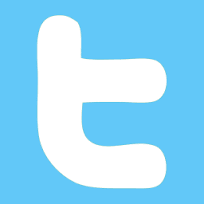